Testování citlivosti/rezistence k antimikrobikům in vitro
Rozvahy a vysvětlení k hraničním hodnotám
epidemiologickým (ECOFF)
klinickým (CBP)

Lucie Pokludová, III/2023, 

pro účely přednášky MU čerpáno z citovaných zdrojů:
EUCAST, CLSI, SZÚ a publikací viz citace
Záleží i na účelu testování
Rutinní testování v klinické laboratoři (hum/vet) 
(S / I / R)
Rutinní testy: 
primární požadavek získat, co nejrychleji výsledky podporující správné podání ATM, nebo poskytující informaci, která další ATM lze použít při selhání léčby, využívají CBP
Surveillance:
Testování, zaznamenávání a analýza dat získaných z in vitro testů citlivosti/rezistence. Analýzy a komentáře výsledků, na jejichž základě lze vydat doporučení/nařízení pro opatření. Mohou využívat ECOFF i CBP (záleží na přesném účelu a interpretaci)
Monitoring: 
Testování, zaznamenávání, shromažďování dat, reportování dat. Z vytvořených přehledů je patrná situace v daném čase a regionu. Mohou sloužit jako informace pro empirickou terapii (v případě, že obsahují adekvátně popsaná data relevantní pro daný účel a jsou geograficky (lokalita) a časově (aktuálnost) odpovídající. Často využívají CBP.
Surveillance
AMR
Monitoring
AMR
S jakými daty/kategoriemi pracujeme:
Rutinní testování:
Naprostá většina výsledků in vitro v současnosti je reportována jako C/I/R, 
výsledky většinou pocházejí z testování 
    diskovou difúzní metodou (DDM), kde je měřen 
    průměr zóny inhibice
Výsledek C/I/R je kvalitativní

Život ohrožující infekce: požadavek na MIC !
S jakými daty/kategoriemi pracujeme:
Surveillance/monitoring:
V současnosti nejčastěji využívání stanovení
     MIC (Minimální Inhibiční Koncentrace)
Výsledky nejčastěji pocházejí ze stanovení diluční mikrometodou (mikrodestičky 8 x 12 jamek)
Výsledek C/I/R je odvozen od odečtu poslední čiré jamky (=inhibice růstu mikrorganizmu) v rámci po sobě jdoucích dvojnásobných ředění a znamená tedy konkrétní koncentraci = číslo (MIC)
Výsledek této metody je kvantitativní  a měl by takto být i zaznamenán, spolu s interpretací (C/I/R)
Nové kategorie C/I/R  (EUCAST  2019)
C – Citlivý, standardní dávkovací režim: Mikroorganizmus je definován jako citlivý při standardním dávkovacím režimu, je-li úroveň aktivity antimikrobního přípravku podávaného ve standardním dávkování spojená s vysokou pravděpodobností léčebného úspěchu.
I – Citlivý, zvýšená* expozice**: Mikroorganizmus je definován jako citlivý při zvýšené expozici**, je-li úroveň aktivity antimikrobního přípravku spojená s vysokou pravděpodobností léčebného úspěchu pouze při zvýšené expozici přípravku úpravou dávkovacího režimu nebo při koncentrování tohoto přípravku v místě infekce.
R – Rezistentní: Mikroorganizmus je definován jako rezistentní, je-li úroveň aktivity antimikrobního přípravku spojená s vysokou pravděpodobností selhání léčby i při zvýšené expozici**.

*   v originále „Susceptible, Increased exposure“ zachovává zkratku „I“ pro tuto kategorii;
** expozice mikrooganizmu v místě infekce závisí na způsobu podávání, dávce, dávkovacím intervalu a době infúze antimikrobního přípravku, a rovněž na farmakokinetických parametrech antimikrobika jako distribuce – metabolizmus – exkrece (vyloučení).
Video, které vysvětluje ATU (Area of Technical Uncertainty) a související otázky ad „I“ kategorie:
https://www.youtube.com/watch?v=GXlpwj5f11k&t=1s
Area of Technical Uncertainty
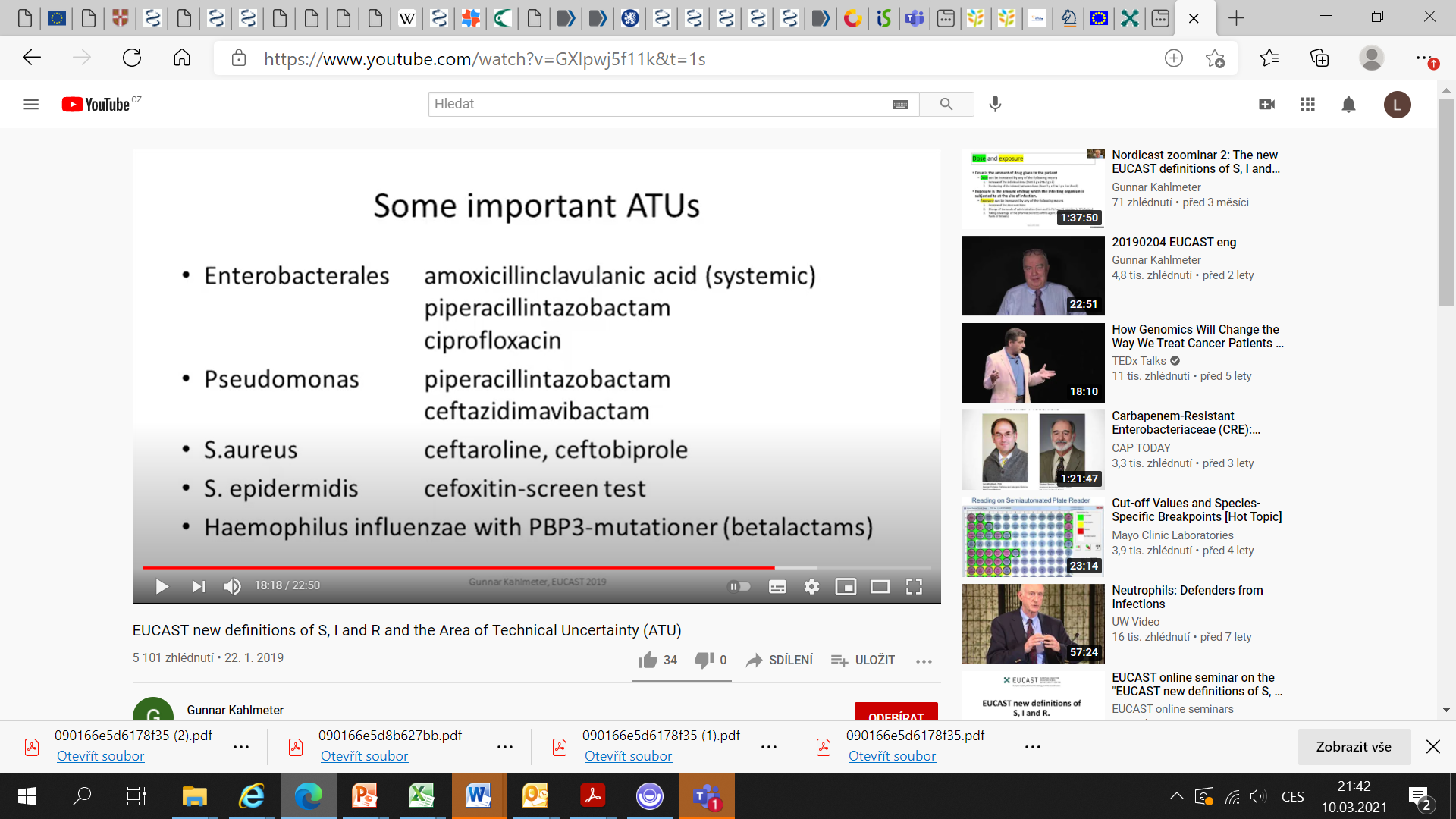 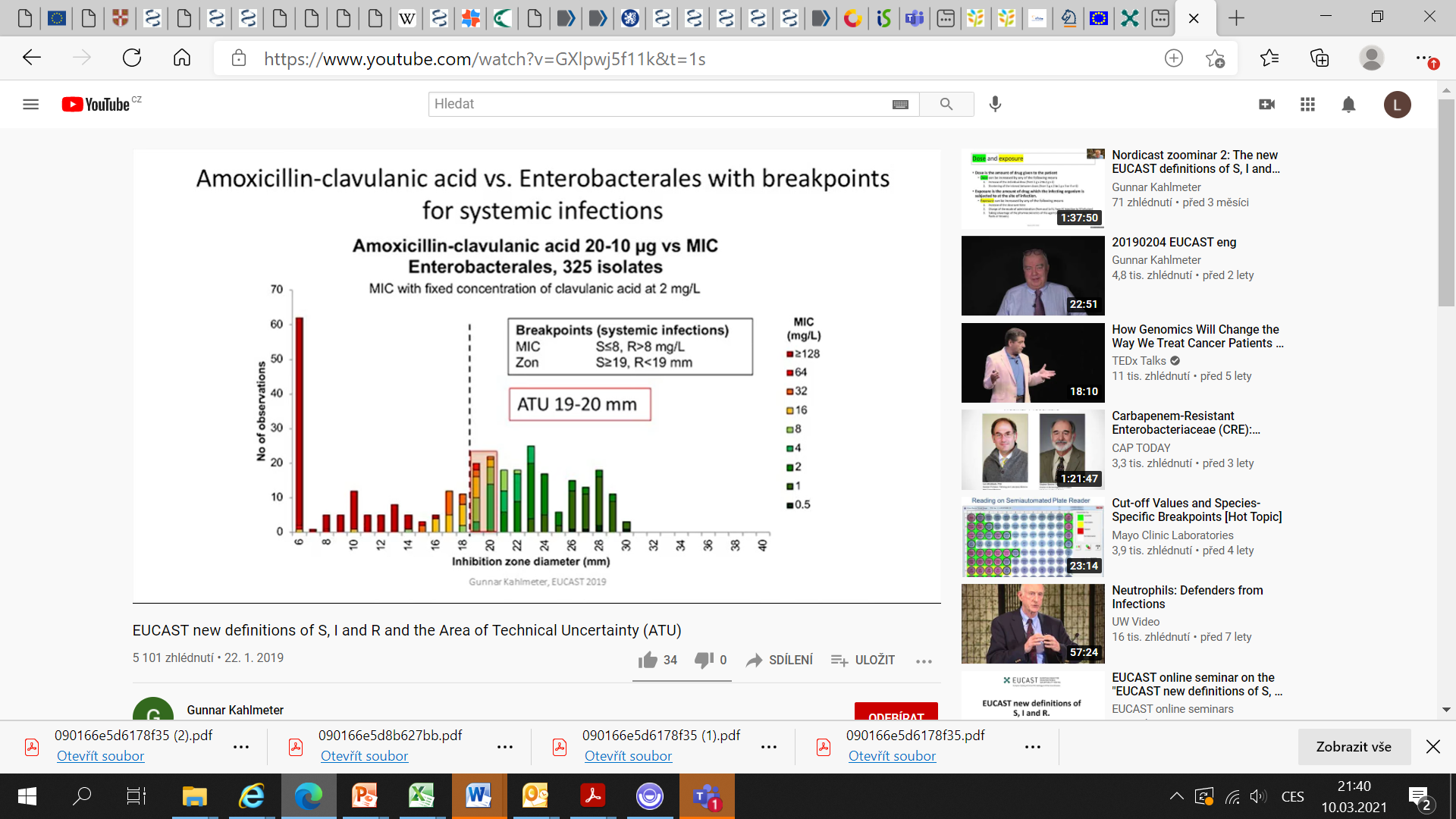 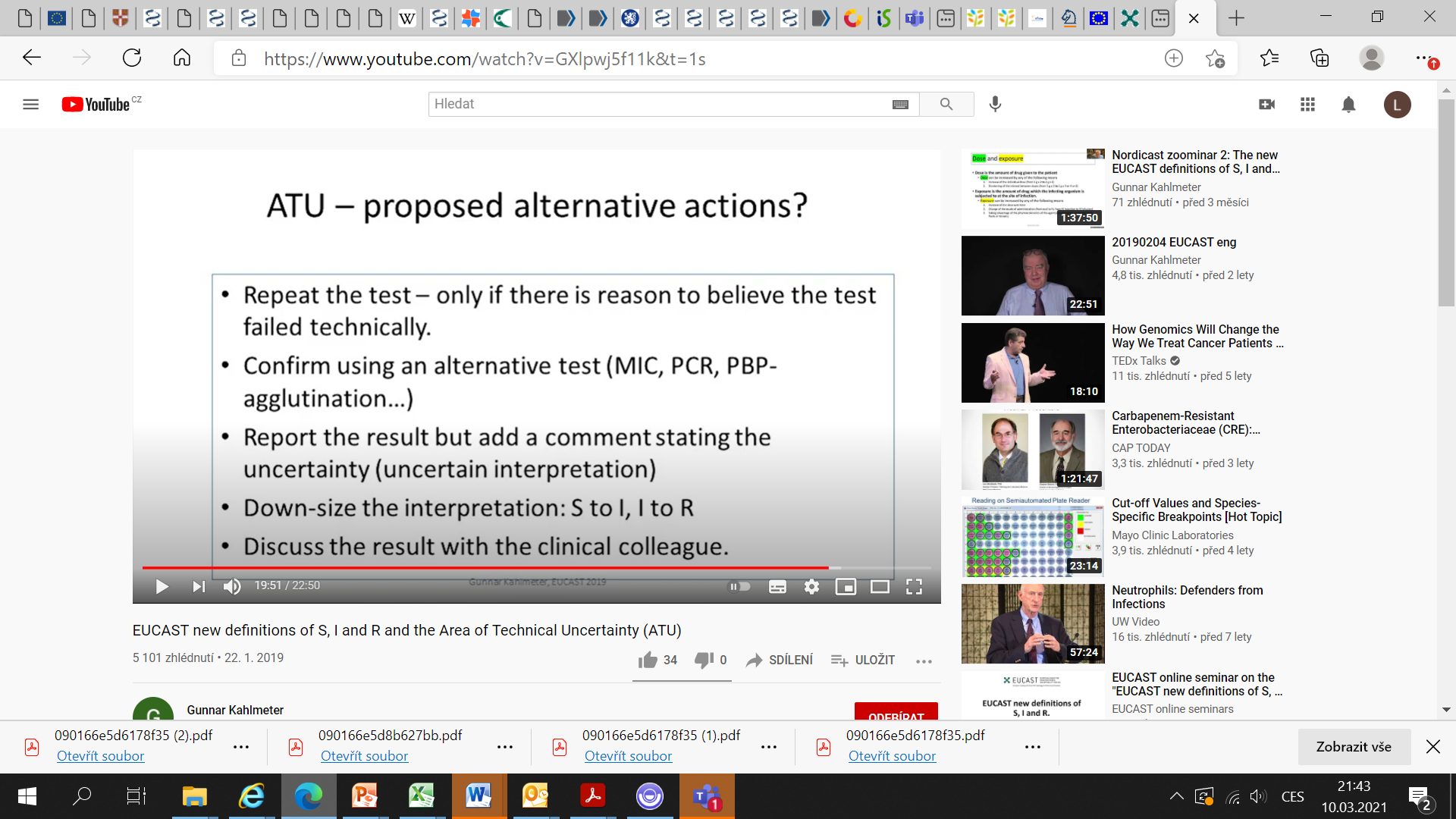 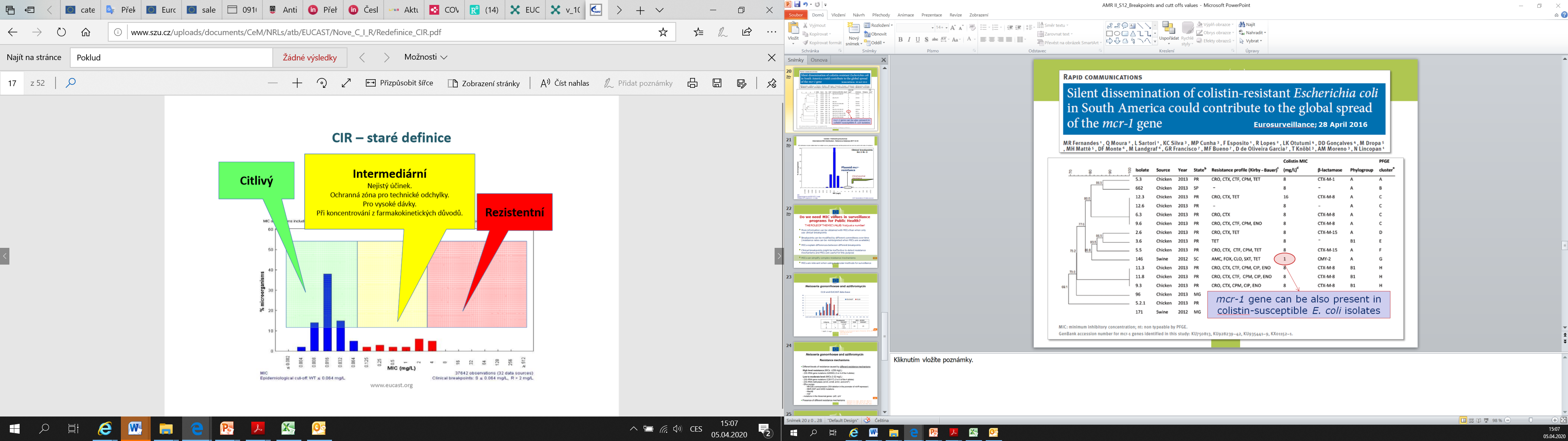 Grafické srovnání staré a nové definice C/I/R
Podrobné vysvětlení zde:

http://www.szu.cz/uploads/documents/CeM/NRLs/atb/EUCAST/Nove_C_I_R/Redefinice_CIR.pdf

Originál  plné EN znění prezentace na webu EUCAST
…
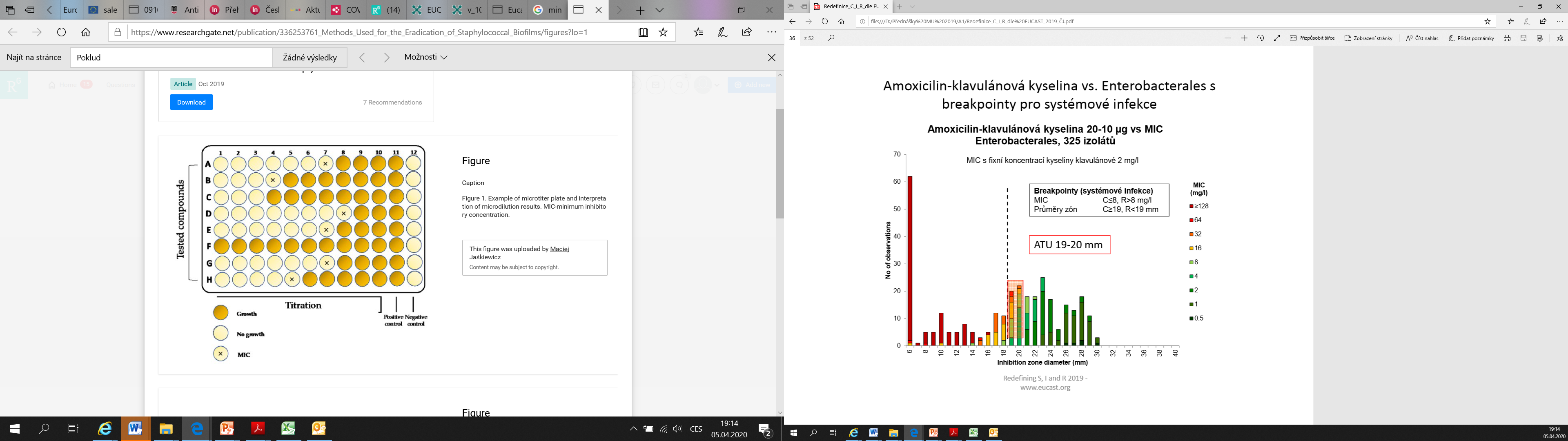 MIC není jen „číslo“
Mikrobiologická data (PD) data  založená na hodnotách MIC
 PK/PD analýzy využívají přímo hodnoty  MIC 
   (tyto analýzy lze využít např. k simulaci účinnosti antibiotika:
PK = farmakokinetická data, např. výše hladiny (koncentrace C) dosažené ve tkáni, kde je infekce za určitý čas (C max plasma, C max plicní alveoly … dosažené za T max )
 Korelace klinické odezvy s hodnotami MIC
Jak tedy vypadají klíče a příručky pro interpretaci dat :
EUCAST 
(prozatím pouze humánní; 
viz podrobně další snímek č. 7)

CLSI  
(veterinární/humánní ; 
viz další snímek č. 8 a 9 - vet)
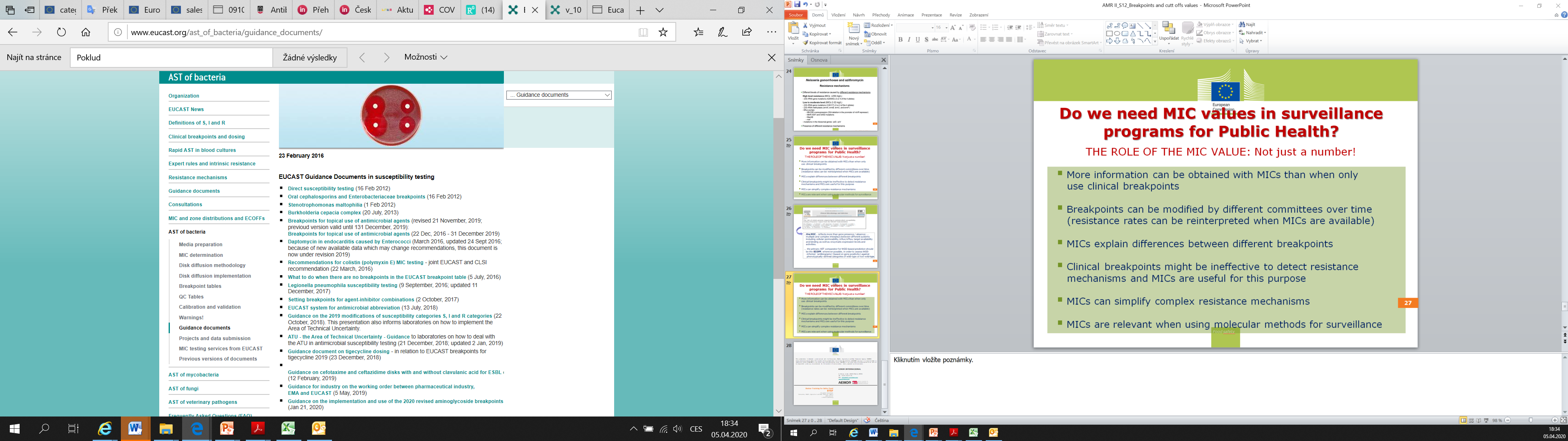 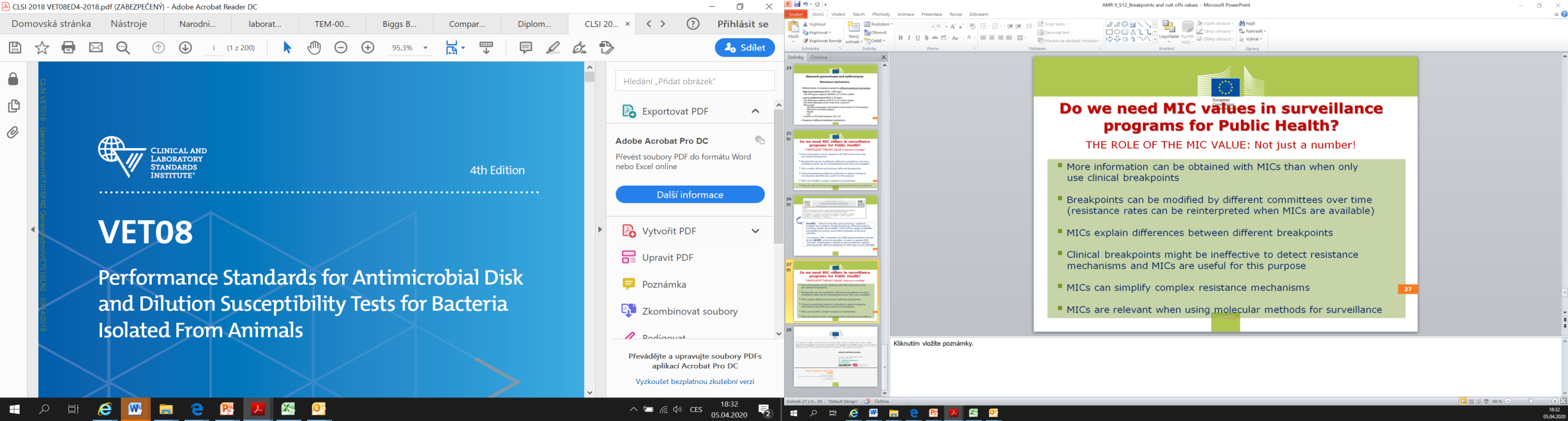 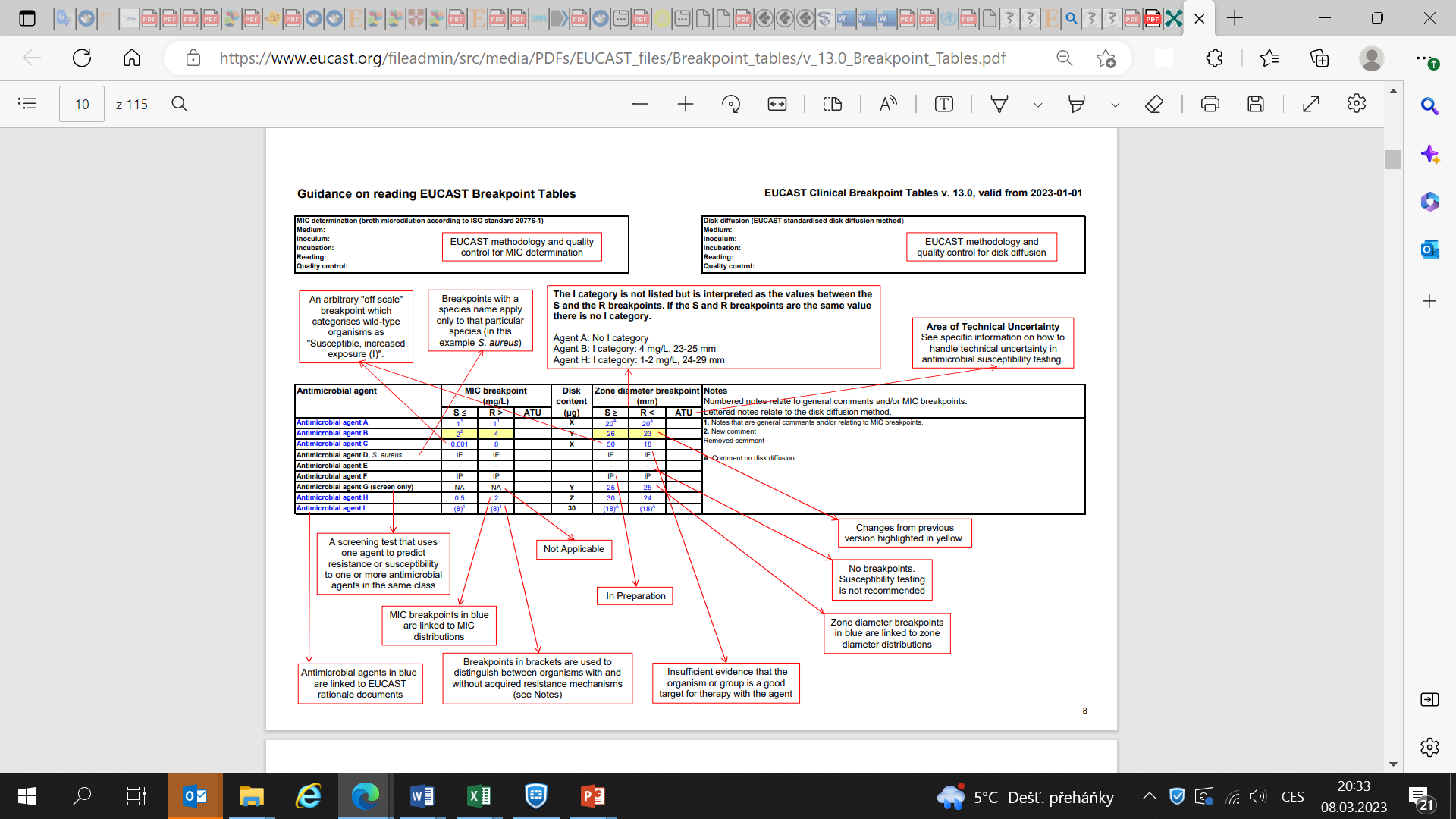 CLSI – vet ukázka: Tab 1 vet specifická kritéria pro příslušné druhy ATM a cílové druhy zvířat
CLSI: příklad tabulky s CBP- vet
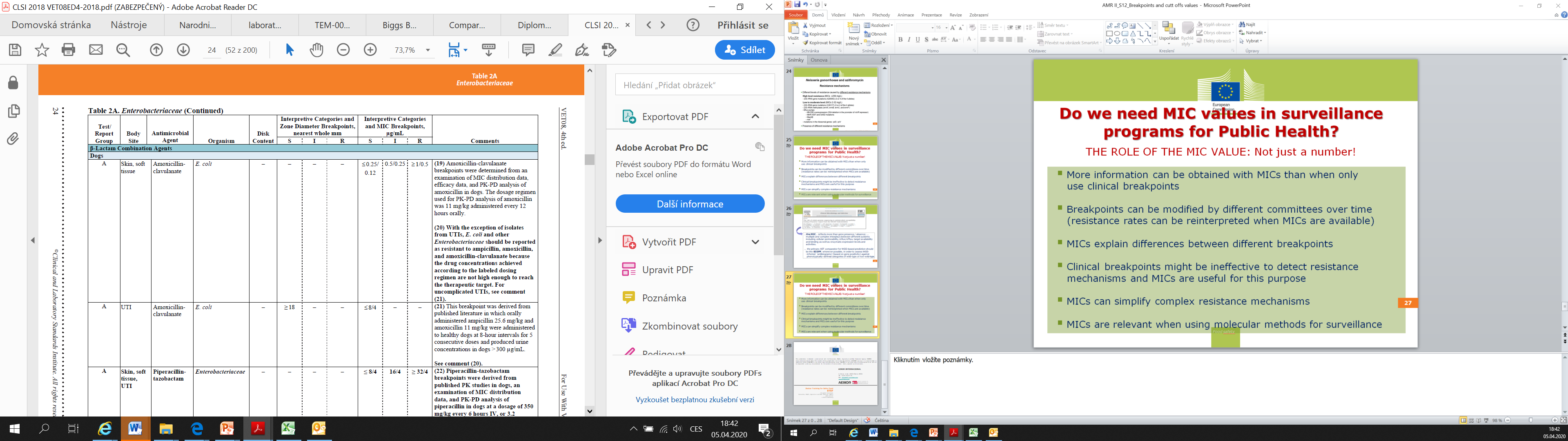 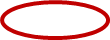 Co znamená ECOFF
ECOFF: nejvyšší MIC mikroorganizmu postrádající fenotypově detekovatelné mechanizmy získané rezistence  

Definuje horní hranici (koncentraci, která ji vymezuje) tzv. „wild type“ distribuce MIC pro konkrétní species bakterií a konkrétní antimikrobikum

Umožňuje srovnat míru získané rezistence  a to zejména:
pokud  se nastavené klinické hraniční koncentrace (= CBP)  
liší … např. tedy izoláty hum a vet
mění v čase
nebyly doposud nastaveny

Viz příklad rozložení MIC pro ciprofloxacin a E.coli a definování ECOFF a CBP

A co znamená TECOFF ? => Tentative ECOFF (prozatímní, pro nové látky)
„wild type populace“
Hranice rezistence pro klinickou interpretaci
Hranice citlivosti pro klinickou interpretaci
Čím více bude kmenů, které např získaly rezistenci prostřednictvím mobilního genetického elementu (např. plasmidu), tím větší budou peaky v této oblasti
EUCAST – získaná (= acquired) vs přirozená (= intrinsic) rezistence
Stenotrophomonas maltophilia je  přirozeně rezistentní k meropenemu
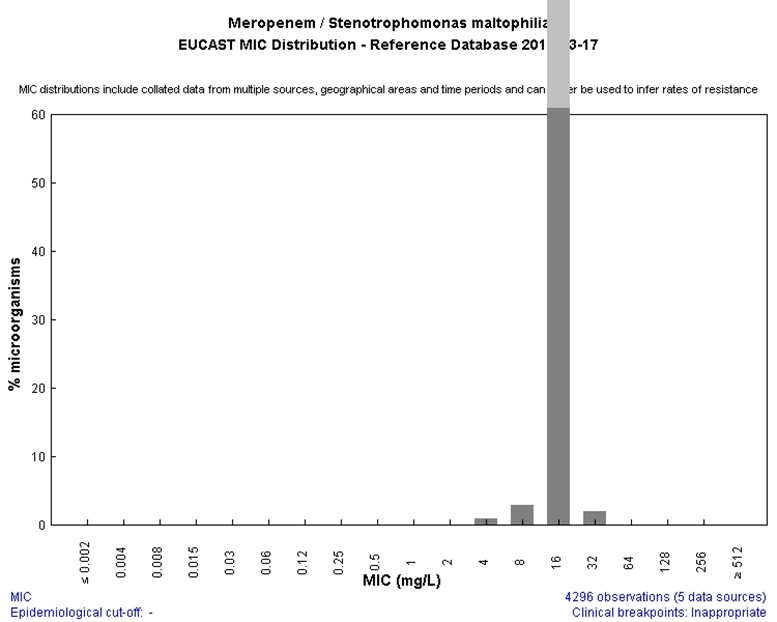 Mikroorganismy jsou uváděny jako „intrinsically resistant” k dané léčivé látce (nebo skupině LP – zde karabapenemy) pokud naprostá většina „ wild type „ izolátů vykazuje  MIC  hodnoty, které jsou tak vysoké, že daná látka (zde meropenem) nemůže být považována za použitelnou pro účely léčby a tudíž nelze hovořit o klinické citlivosti (EUCAST, 2020)
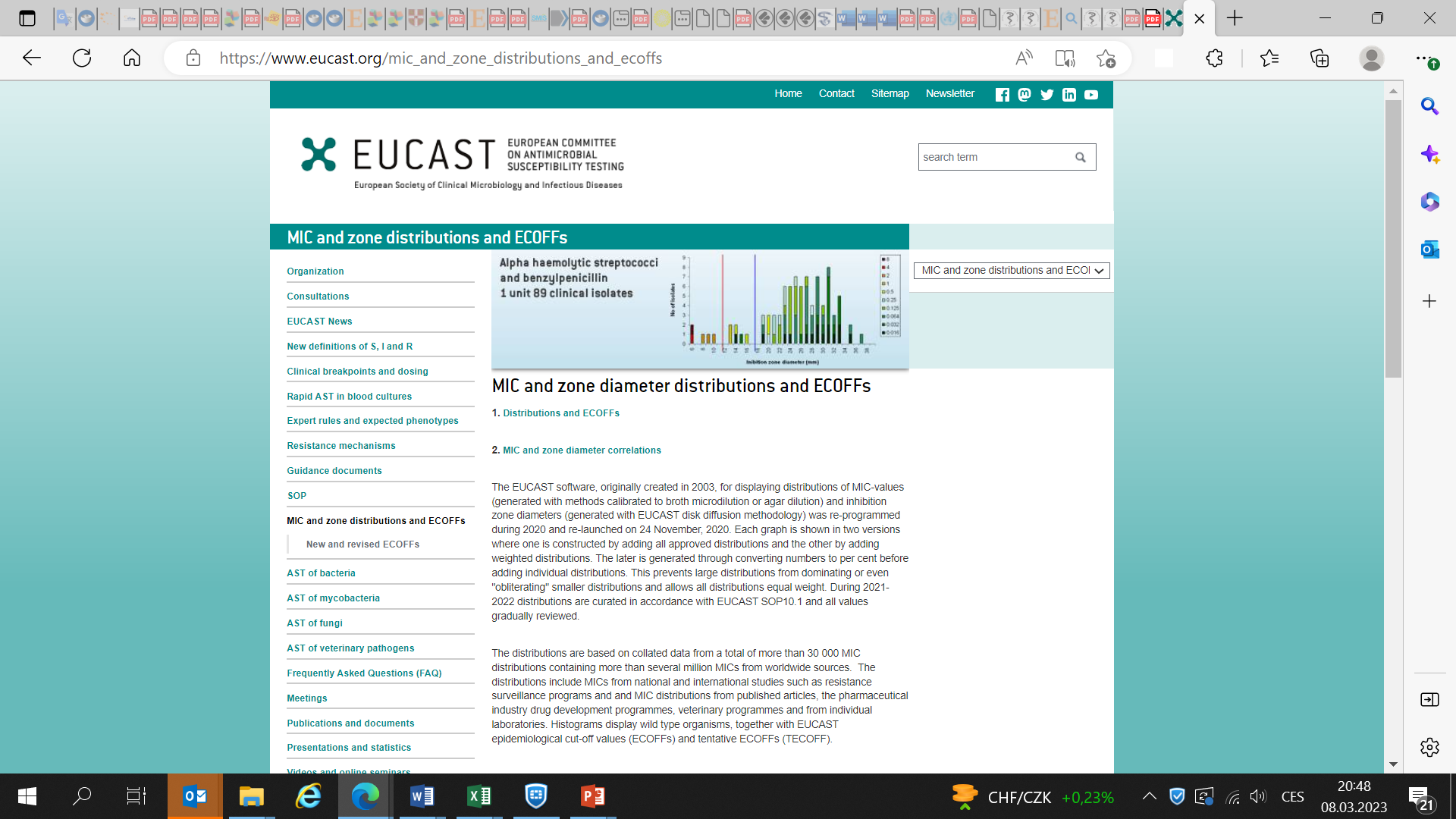 Příklady viz následující snímky
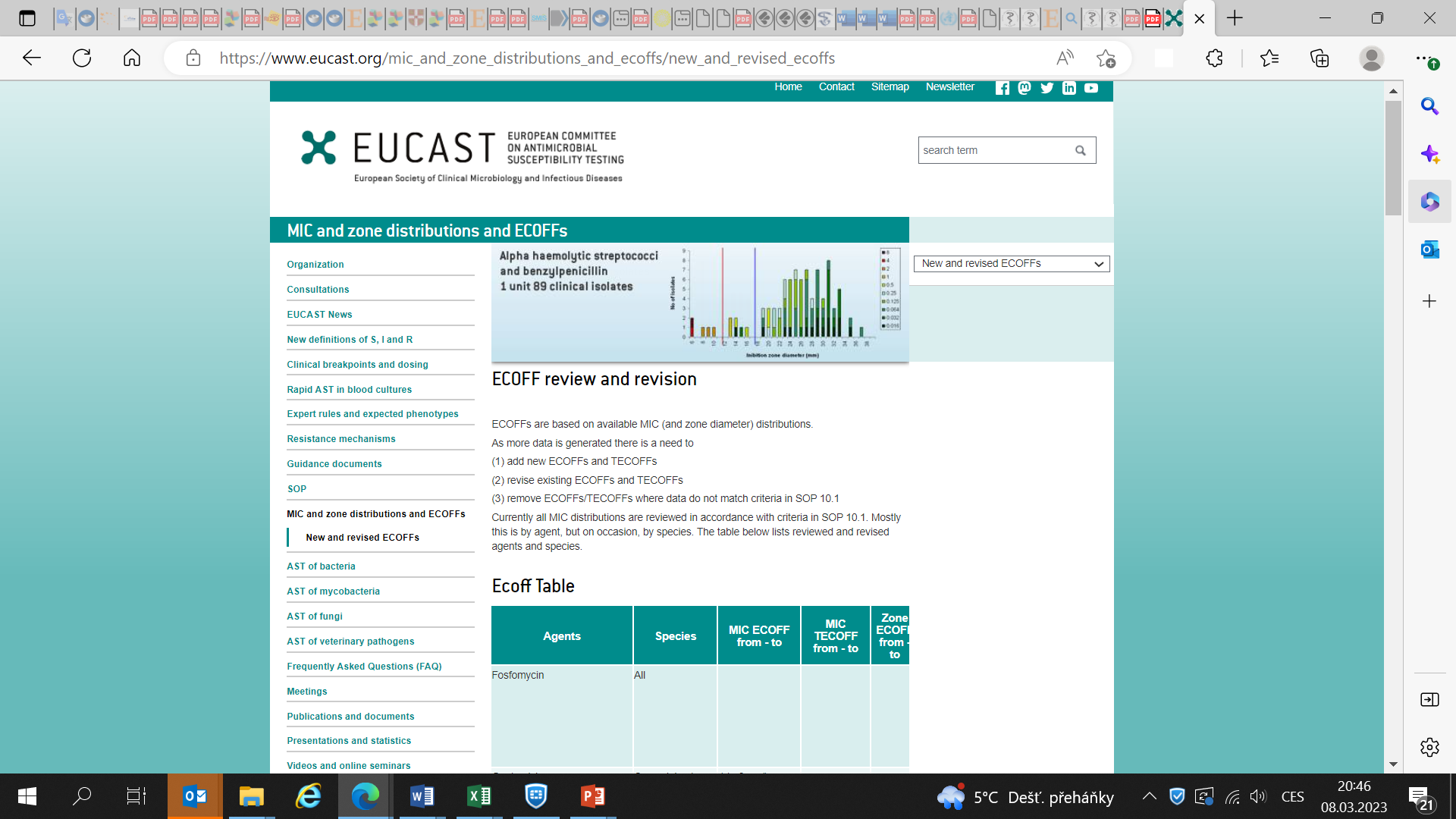 Změny v ECOFF ( v rámci detekce MIC nebo průměrů zón)
Veterinární příklad: tilmikosin
Data byla dostupná jen
 pro dvě species bakterií vyskytující se nejčastěji v indikaci respiračních infekcí; rozkliknutím na webu EUCAST lze získat histogram – př. zde vpravo
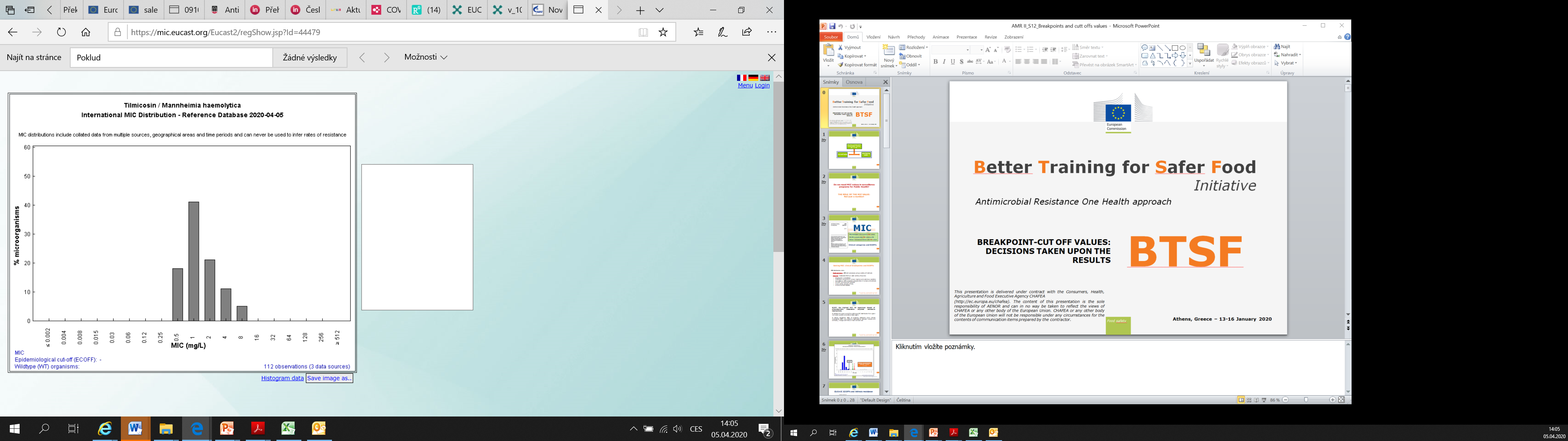 2023 - srovnej s dalším snímkem !
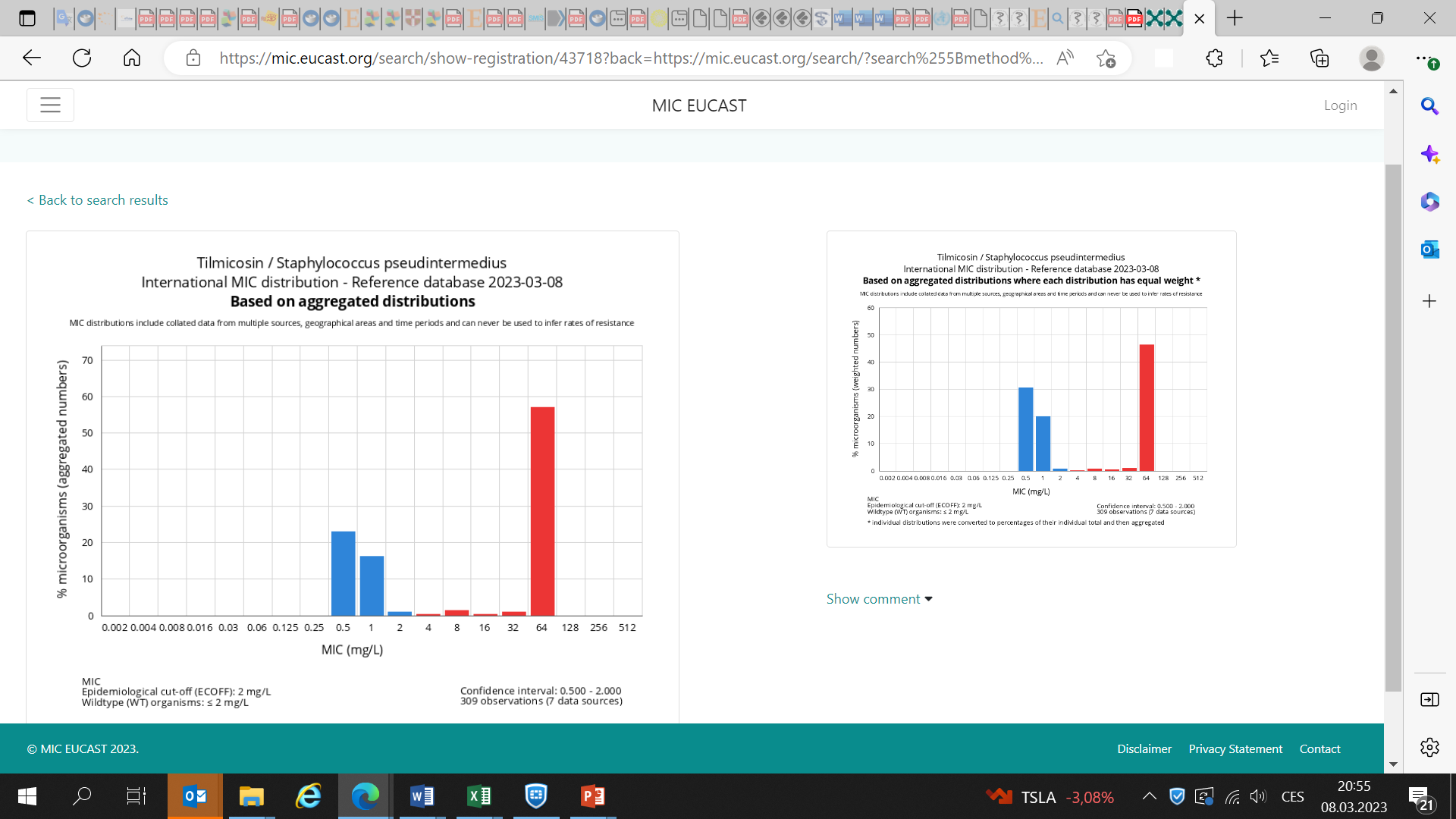 Data 2023 dostupná již pro 5 veterinárně významných patogenů
Pro S. pseudintermedius už máme jak ECOFF, tak CBP
Humánní příklad: retapamulin(nové anti MRSA pleuromutilinové antibiotikum)
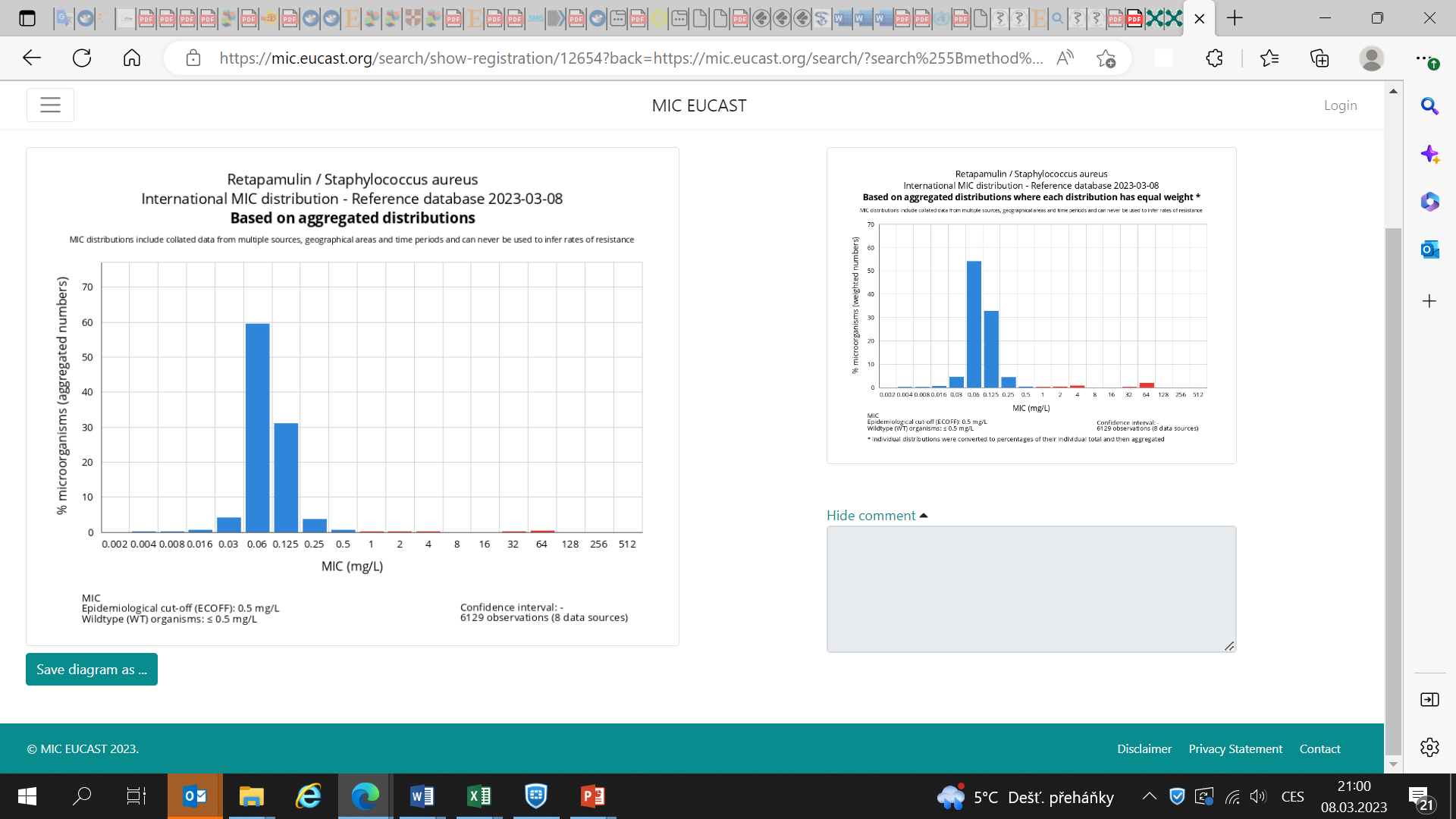 Výsledky v histogramu vpravo pro S. aureus 

Výsledky v tabulce pro mikroorganismy s relevancí případného použití retapamulinu
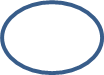 Potřebujeme MIC hodnoty např. pro programy surveillance z pohledu zdraví lidí ?
Více informací získáme právě z MIC distribuce, než kdybychom použili pouze C/I/R a klinické CBP

MIC distribuce nám historicky „zůstanou“ – tj. můžeme vidět trendy v posunu distribucí a soudobou optikou definovat např. posun v rezistenci, a nevadí, pokud se v čase změní interpretační kritéria (pokud bychom měli pouze C/I/R vadilo by) … nebo pokud C/I/R definují jinak různé komise (CLSI vs EUCAST)

MIC hodnoty vysvětlí rozdíly i mezi jednotlivými breakpointy

CBP (tedy klinické hraniční hodnoty mohou být neefektivní při detekci mechanismů rezistence … ale MIC hodnoty jsou pro tento účel detekce „nových“ mechanismů rezistence užitečné

MIC hodnoty přinášejí určitou míru „zjednodušení“ … vidíme několik koncentrací „vyšších“ MIC => získané rezistence, ale nevíme (dokud neuděláme genetickou analýzu) jak přesně jsou dané rezistence determinovány (kde jsou umístěny geny R apod.)

MIC hodnoty nás tedy nutí se podívat blíže i na mechanismy rezistence a jejich molekulárně biologickou podstatu
Ad 1: více info z MIC distribuce:
https://mic.eucast.org/Eucast2
Ad 2: příklad definování různých breakpointů (zde CBP) různými komisemi
US (CLSI) vs EU (EUCAST)
Záleželo na MIC a i na výskytu příslušných typů ESBL v daných regionech
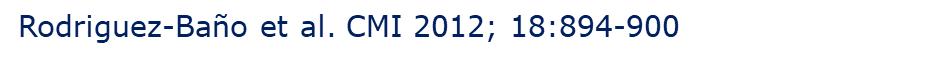 Ad 4: CBP hodnoty a detekce rezistence
Většina Enterobacteriaceae je rezistentní, ale mohou být i citlivé či intermediální kmeny, pokud bychom brali jen dle S/I/R tak  nezjistíme, pokud vezmeme i MIC a znalost produkce kabapenemázy pak …
Klinická odezva na karbapenem
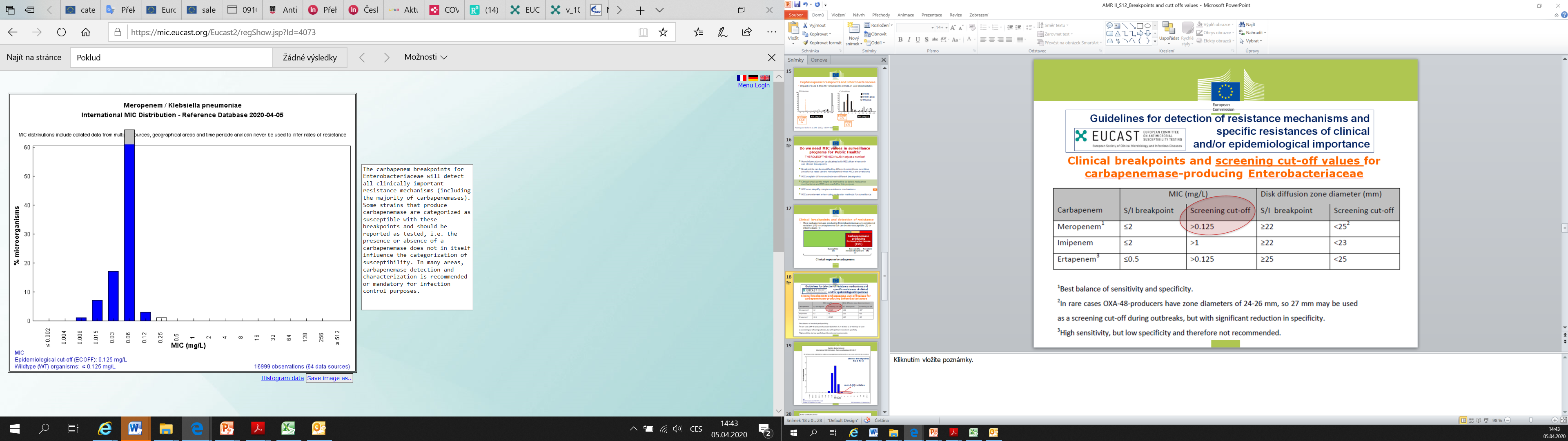 Důležité !!!
A co tolik diskutovaná AMR ke kolistinu
Dlouho se nevědělo (do 2015), že existuje plasmidově přenosná AMR … Ale byly objeveny kmeny nesoucí geny mcr (2020 již známy mcr-1 až mcr-10)
CBP … tedy klinické hraniční hodnoty
C < 2 a R > 2
mcr-1 pozitivní izoláty
Jako vždy existují výjimky potvrzující pravidlo
Není enterobakterie jako enterobakterie
Plasmidově přenosné R: mcr geny
Chromozomálně nesená R
Ad 5 : MIC mohou „zjednodušit“ komplexitu rezistence
* NWT: 2 mg/L
Kirkcaldy el al. Antimicrob Agents Chemother 2015; 59: 998-1003 CLSI M100-S27
www.eucast.org
Ad 5: předchozí snímek:Neisseria gonorrhoeae a azithromycin
Od určité hladiny MIC víme, že je mikroorganismus rezistentní
Různé hladiny MIC odpovídají různým mechanizmům rezistence

VYSOKÁ  REZISTENCE (MIC hladiny > 256mg/L)
23S rRNA genová mutace (A2059G) u 3-4 z celkem 4 alel

NÍZKÁ  až  STŘEDNÍ  REZISTENCE (MIC hladiny 2 – 32 mg/L)
23S rRNA genová mutace (C2611T) u 3-4 z celkem 4 alel
23S rRNA metylázy (ermA, ermB, ermC, erm F)
Efluxní pumpy:
-     MtrR A39T a G45D mutace
MtrCDE overexprese (35A delece v promoteru mtrR represoru)
MacAB
Mef
Mutace ribozomálních genů rpID,rpIV
Určitý rozsah MIC: několik mechanizmů a typů AMR
Chisholm et al. AAC.  2010; 54: 3812–6
Demczuk et al. JCM. 2016; 54: 1304-13
Kirkcaldy el al. AAC 2015; 59: 998-1003
Ad 6: MIC jsou relevantní a nutí nás se podívat genetickými metodami na mechanizmy rezistence
ECOFF	WILD  TYPE     	AMR
MIC		MIKRODESTIČKA  	HISTOGRAM
	CBP		INTERMEDIÁRNÍ		PK/PD
CLSI		EUCAST		ATU		DDM
	mcr		erm		gyr	    par		qnr	



Tyhle pojmy již nyní znáte 
			
Děkuji za pozornost
pokludova@uskvbl.cz